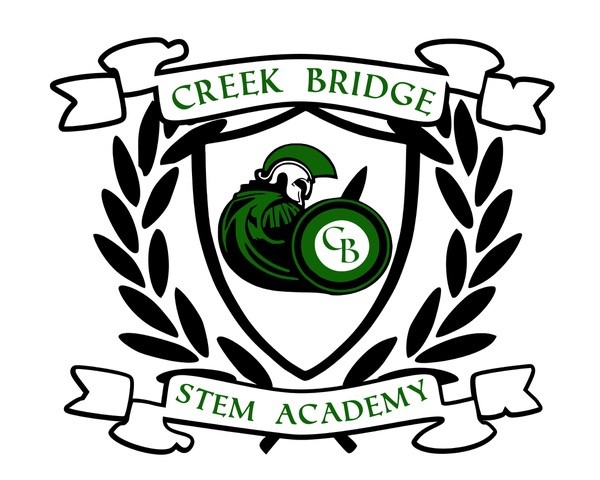 Creek Bridge STEM Academy
School Year 2022-2023